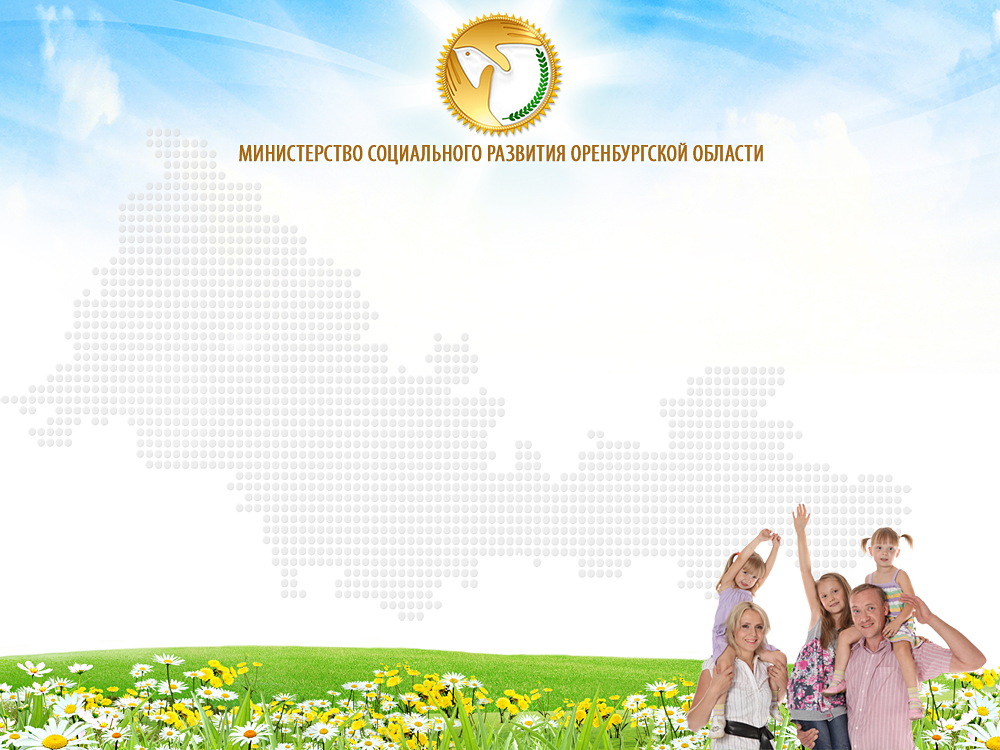 МЕРЫ СОЦИАЛЬНОЙ ПОДДЕРЖКИ МНОГОДЕТНЫХ СЕМЕЙ
ОРЕНБУРГ
2022
Ежемесячное пособие на ребенка в размере 506,0 руб.; на детей одиноких матерей - 1012 руб.; на детей, родители которых уклоняются от уплаты алиментов, а также на детей военнослужащих, проходящих службу по призыву 759 руб.; на ребенка с 1,5 до 3 лет 1265  руб.
Назначается на детей в семьях со среднедушевым доходом, не превышающим 110 процентов величины прожиточного минимума, установленного в области (12109,90 руб.)
Размер среднедушевого дохода семьи не должен превышать величину прожиточного минимума на душу населения 
(11009 руб.)
Ежемесячная денежная выплата на детей в возрасте от 3 до 7 лет 
в размере 5417  руб., 8125,50 руб., 10834 руб. (в зависимости от  доходов семьи)
Субсидии предоставляются в случае, если расходы семьи на оплату ЖКУ, рассчитанные исходя из регионального стандарта стоимости ЖКУ, используемых для расчета субсидий, превышают максимально допустимую долю собственных расходов граждан на оплату ЖКУ в совокупном доходе семьи на 15%
Субсидия на оплату жилищно-коммунальных услуг
Единовременная материальная помощь семьям в размере 25,0 тыс. руб. на каждого родившегося ребенка
При одновременном рождении двух и более детей
В семьях, среднедушевой доход которых не превышает среднедушевой денежный доход, установленный в области (в 2022 году – 24851,6 руб.). Выплата предоставляется на третьего и каждого последующего ребенка.
Ежемесячное пособие в размере 5398,0 руб. на третьего или последующих детей, рожденных в 2018 году; 10834,0 руб. на детей, рожденных с 1 января 2019 года
Исходя из объема потребляемых коммунальных услуг, определенные по показаниям приборов учета, но не более нормативов их потребления
Компенсация расходов на оплату коммунальных услуг в размере 30 процентов; расходов на оплату услуг по вывозу твердых коммунальных отходов в размере 100 процентов
Компенсация расходов за приобретенный проездной билет для обучающихся в общеобразовательных организациях (трамвай, троллейбус и автобус городских линий (кроме такси)
Бесплатный проезд на внутригородском транспорте
Региональный материнский капитал в размере 129,4  тыс. руб.
При рождении третьего ребенка или последующих детей
Предоставляется на каждого ребенка в возрасте от 7 до 16 лет в семьях с доходом, не превышающим 110 процентов величины прожиточного минимума, установленного в области (12109,90 руб.)
Ежегодная денежная выплата  на приобретение школьной формы  в размере 400 руб.
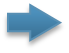 Бесплатная выдача лекарств
Бесплатное предоставление земельных участков или единовременная денежная выплата в целях улучшения жилищных условий взамен земельного участка
При амбулаторном лечении детей в возрасте до 6 лет из многодетных семей (по рецепту врачей)
Медицинские и аптечные организации
Родители – граждане РФ, имеют место жительства в Оренбургской области не менее 10 лет. Члены семьи не должны иметь в собственности земельного участка, предназначенного для ИЖС или для ведения личного подсобного хозяйства с правом возведения жилого дома.
Для получения выплаты взамен земельного участка необходимо состоять на учете нуждающихся в улучшении жилищных условий или иметь основания для постановки на данный учет. Размер выплаты - 300000 руб. Заявление на выплату подается в филиал  центра социальной поддержки  населения по месту жительства
Отмена транспортного налога
Одному из родителей в отношении легковых автомобилей с мощностью двигателя до 250 лошадиных сил, мотоциклов и других транспортных средств
Налоговый орган по месту жительства
Прием детей в дошкольные образовательные организации в первую очередь
Для получения льготы предоставляется справка, подтверждающая статус многодетной семьи
Организации дошкольного образования
Получение социальной выплаты 
для приобретения или 
строительства жилья
В соответствии с Положением о предоставлении социальной выплаты многодетным семьям для приобретения или строительства жилья
Бесплатное посещение один раз в месяц государственных учреждений культуры и искусства
Администрация муниципального образования по месту жительства
Посещение театров – по заявкам
Посещение музеев – в дни, определенные для бесплатного посещения  (указаны на сайтах музеев)
Обеспечение автономными пожарными дымоизвещателями
Однократно, по одному автономному пожарному извещателю на семью
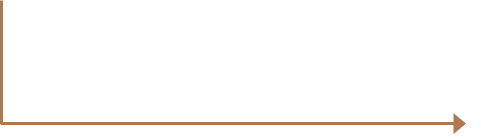 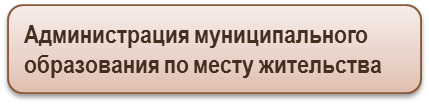